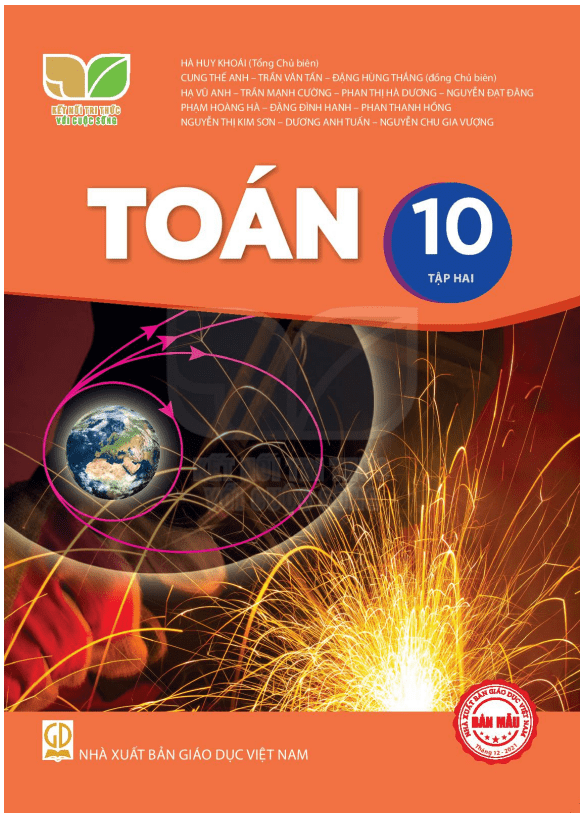 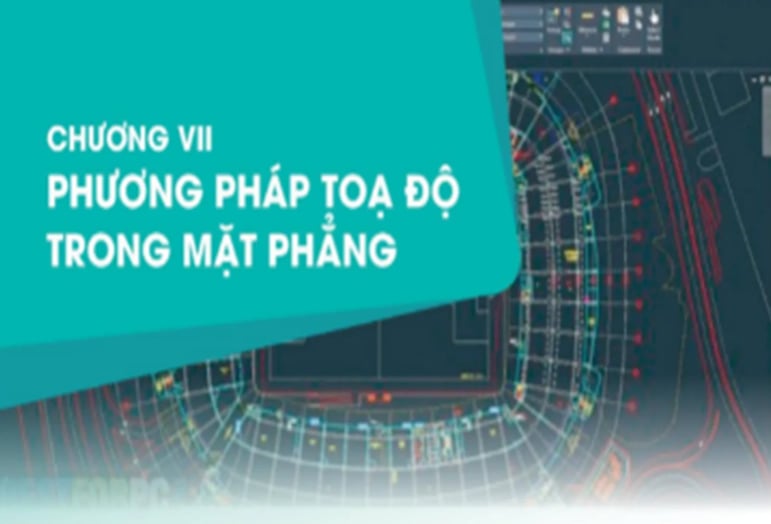 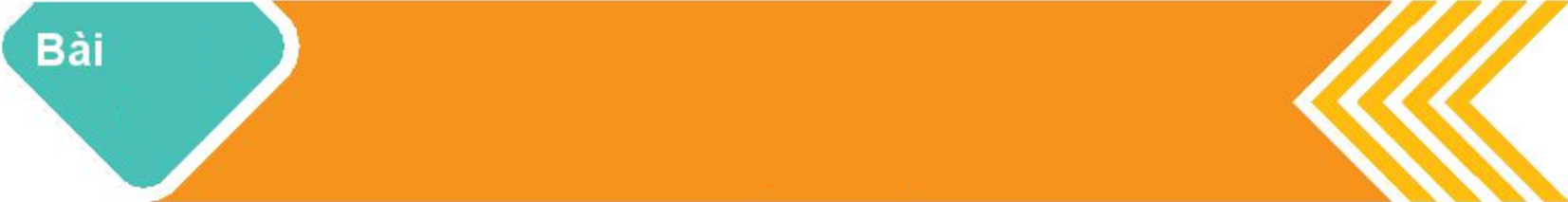 20
VỊ TRÍ TƯƠNG ĐỐI GIỮA HAI ĐƯỜNG THẲNG. GÓC VÀ KHOẢNG CÁCH
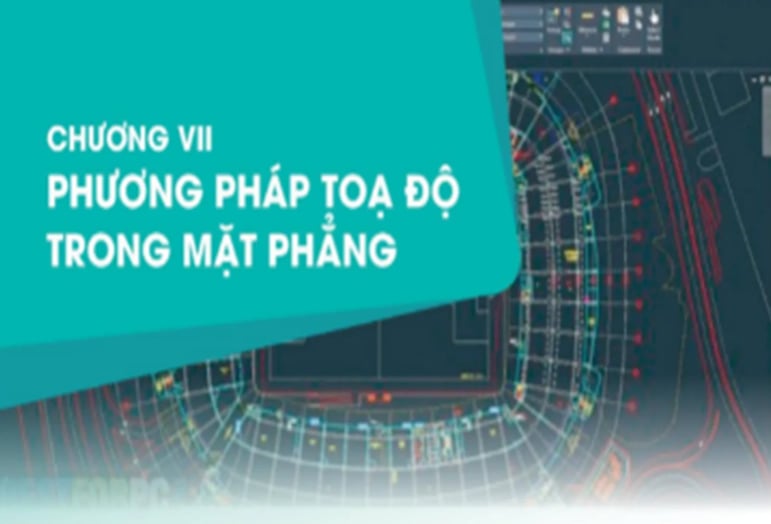 2
1
3
GÓC GIỮA HAI ĐƯỜNG THẲNG
VỊ TRÍ TƯƠNG ĐỐI CỦA HAI ĐƯỜNG THẲNG
KHOẢNG CÁCH TỪ MỘT ĐIỂM TỚI MỘT ĐƯỜNG THẲNG
Hoạt động 4:
3. KHOẢNG CÁCH TỪ MỘT ĐIỂM ĐẾN MỘT ĐƯỜNG THẲNG
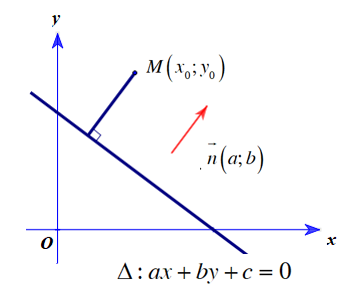 Bài giải:
(đpcm)
Hình 7.9
Hoạt động 4:
3. KHOẢNG CÁCH TỪ MỘT ĐIỂM ĐẾN MỘT ĐƯỜNG THẲNG
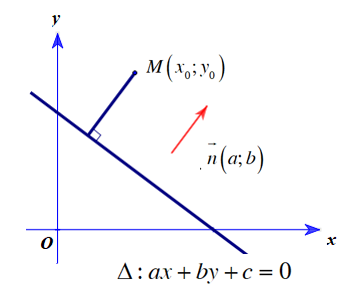 Bài giải:
Hình 7.9
(đpcm)
Hoạt động 4:
3. KHOẢNG CÁCH TỪ MỘT ĐIỂM ĐẾN MỘT ĐƯỜNG THẲNG
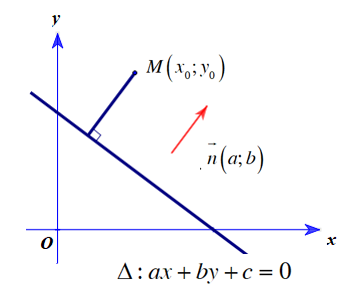 Bài giải:
c) Từ chứng minh câu  a và câu b ta có :
Hình 7.9
(đpcm)
Ví dụ 4
3. KHOẢNG CÁCH TỪ MỘT ĐIỂM ĐẾN MỘT ĐƯỜNG THẲNG
Bài  giải:
Định lý
Trải nghiệm
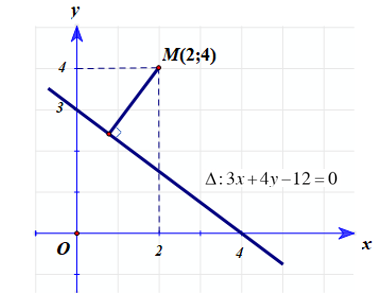 Hình 7.10
Luyện tập 5
Bài giải:
Vận dụng
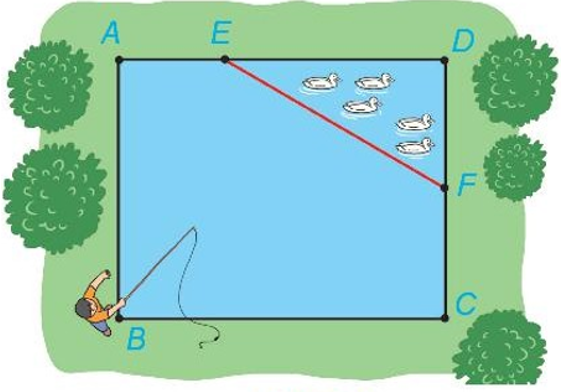 Hình 7.11
Vận dụng
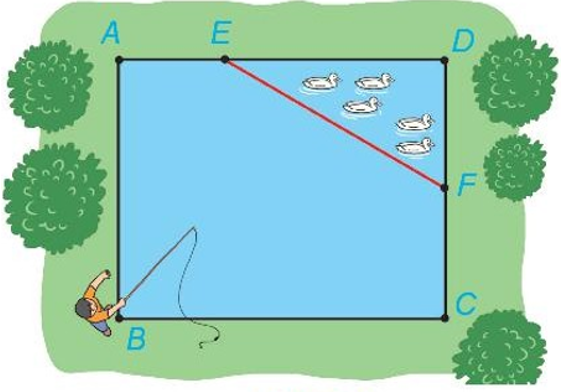 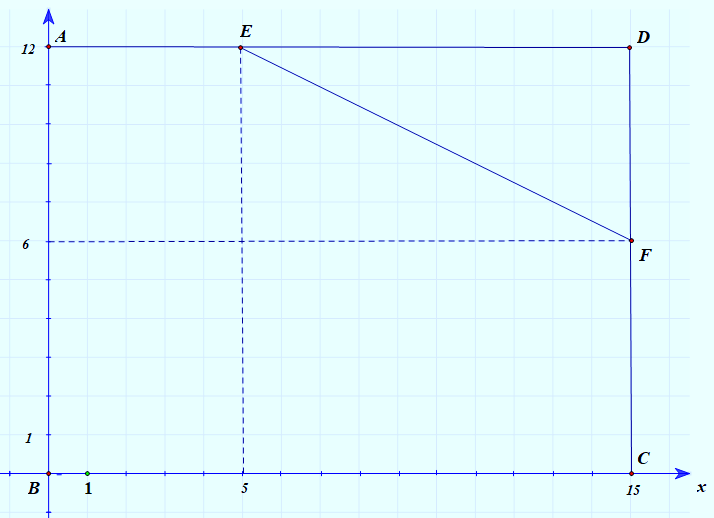 Bài  giải:
Vận dụng
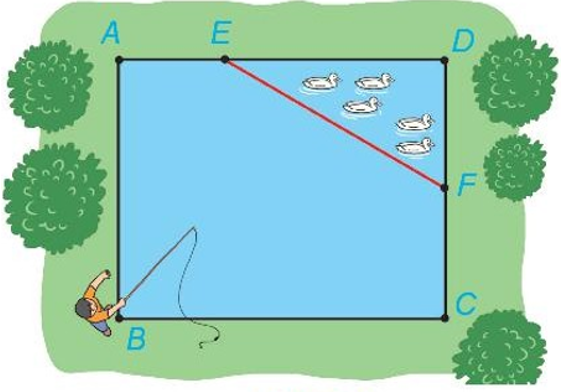 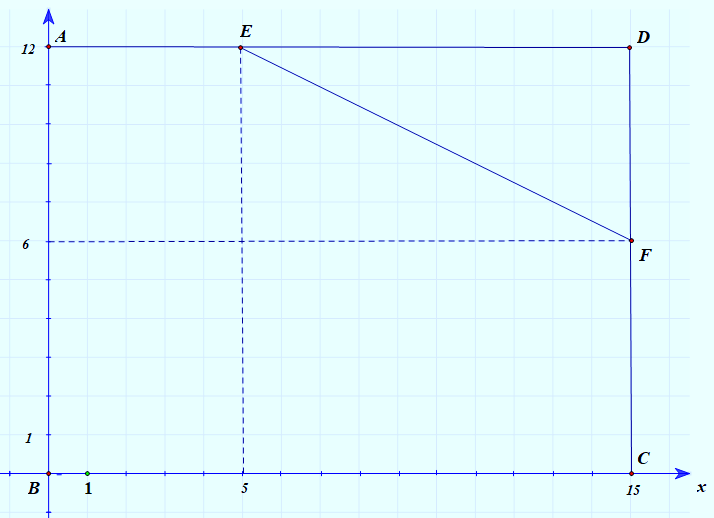 Bài  giải:
BÀI TẬP
Bài giải:
có vô số nghiệm .
vô  nghiệm .
Hệ phương trình có nghiệm duy nhất.
BÀI TẬP
Bài giải:
BÀI TẬP
Bài giải:
BÀI TẬP
Bài giải:
BÀI TẬP
Bài giải:
BÀI TẬP
Bài giải:
BÀI TẬP
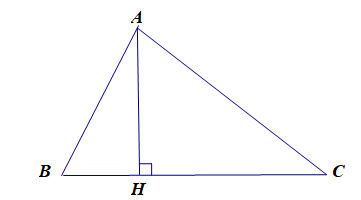 Bài giải:
BÀI TẬP
Bài giải:
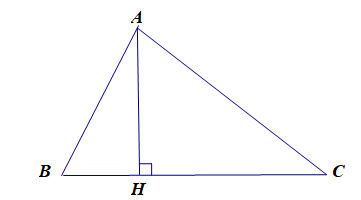 BÀI TẬP
Bài giải:
Ta có:
(đpcm)
BÀI TẬP
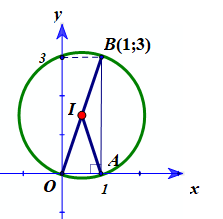 Bài giải:
Em có biết ?
Cơ sở toán học cho các tính toán trong phần mềm GeoGebra.
Hình 7.12 được chụp lại từ một màn hình máy tính đang sử dụng phần mềm vẽ hình GeoGebra:
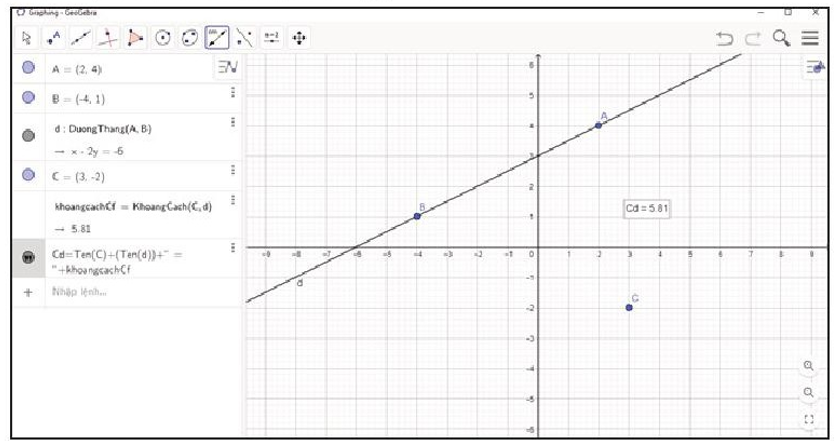 Hình 7.12
Em có biết ?
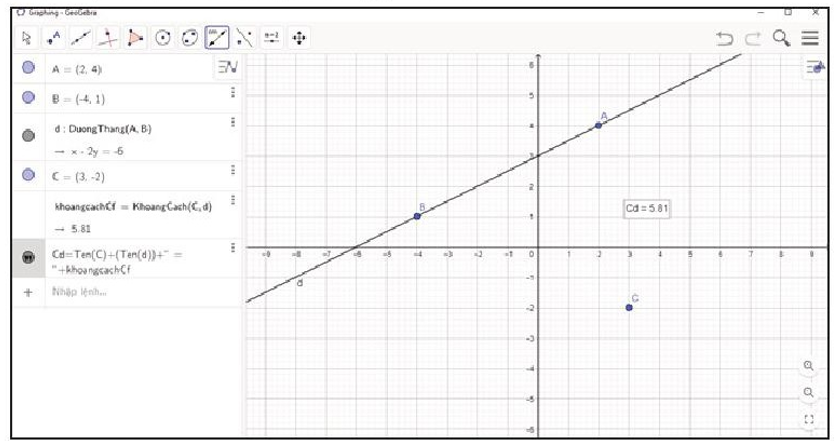 Cơ sở toán học cho các tính toán trong phần mềm GeoGebra.